DIRECCIÓN  GENERAL
 DE
 TELEBACHILLERATO
DOMICILIO:   PRIVADA DE LIBERTAD NO. 5
LOCALIDAD:  EL CAFETAL
MUNICIPIO:  ALTO LUCERO DE GUTIERREZ BARRIOS
CURP
TIPO DE SANGRE
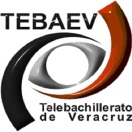 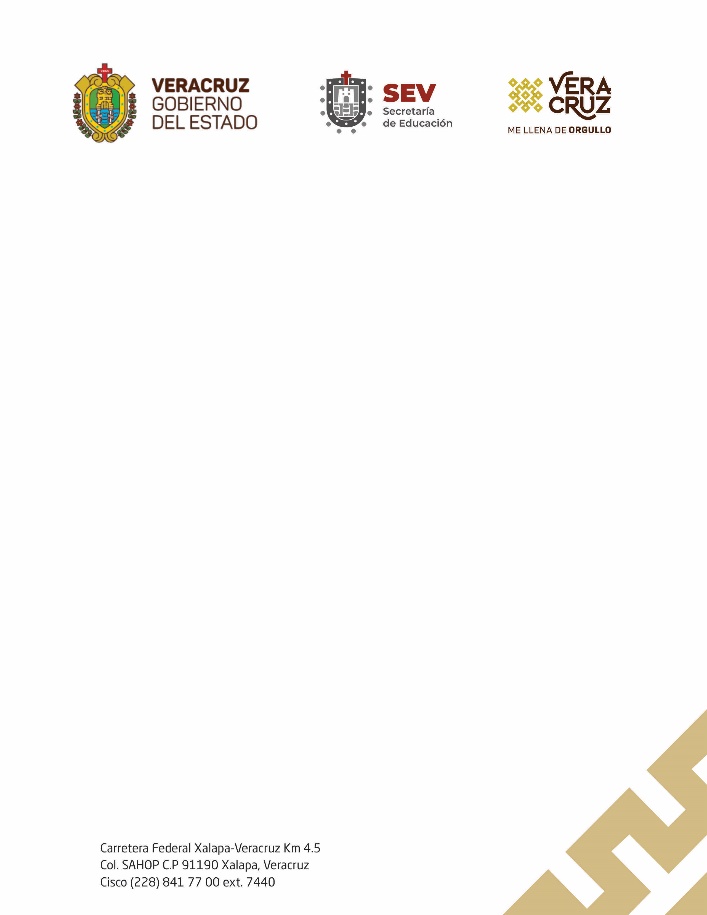 LA PRESENTE ACREDITA A:
JUAN CARLOS AYALA DOMINGUEZ
COMO ALUMNO DEL TELEBACHILLERATO:
“ALTO LUCERO”
CLAVE:  30ETH  0071Q
GENERACION: 20 22     -    2025

PROFR.  DESSIER EVELIO DIAZ MEZA
 SUPERVISOR DE ZONA
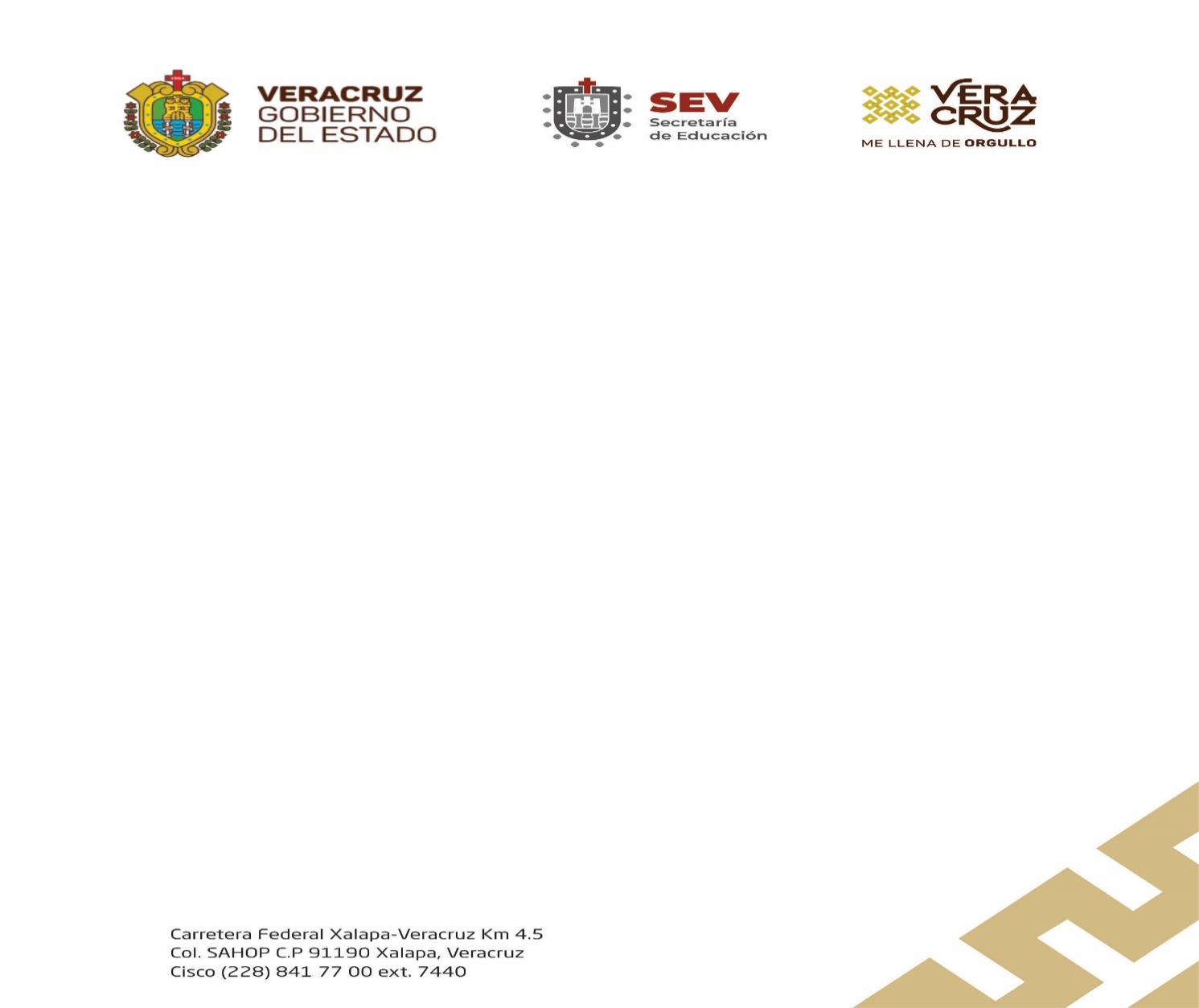 VIGENTE A PARTIR DE AGOSTO  2022
FOTO
PROFR.  JOSE ALEJANDRO BARRADAS GONZALEZ
 NOMBRE Y FIRMA COORDINADOR
SEMESTRE:
1RO.            2DO.            3RO.          4TO.         5TO.          6TO.
FIRMA
REFRENDOS:  2022     2023      2024  ,    VALIDO SOLO CON REFRENDOS